راهنمای انتخاب واحد
نیمسال اول 1402-1401
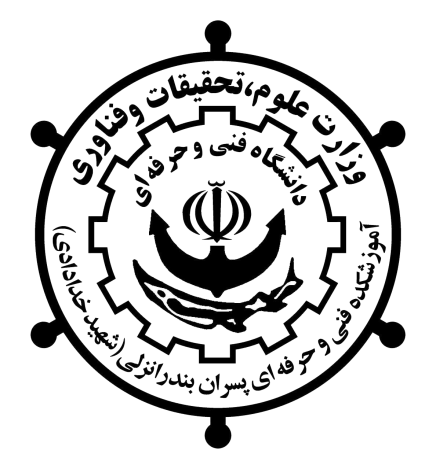 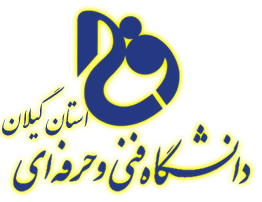